Listen Closely In Order To Hear What The Blood Of Christ Has To Say To All Of Mankind (Hebrews 12:24)
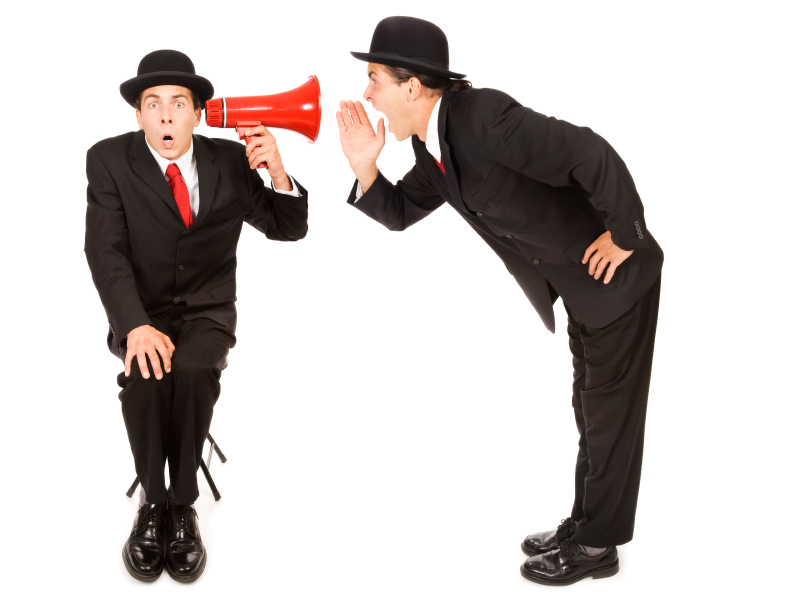 The Blood Of Christ Is Dualistic In What It Has To Say:       Infinite Beauty & Anguish

Hebrews 1:3; John 14:6
Opened Up The Way

Romans 1:16
Christ’s Blood Speaks Of
The Power Of The Gospel

Must Never Take For 
Granted The Shed Blood
Of Christ
LISTEN AS IF YOUR LIFE DESPENDS ON IT
BECAUSE IT DOES!
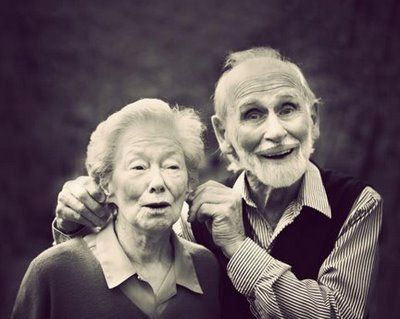 LISTEN CLOSELY AND YOU WILL “HEAR” THE BLOOD OF CHRIST AS IT SPEAKS ABOUT…
1John 4:9-10
Romans 5:5-9

1John 2:4-6

John 15:13-14
The Wonderful, Matchless Love, Grace &
Mercy Of God
Eph. 2:4-5
Eph. 3:19
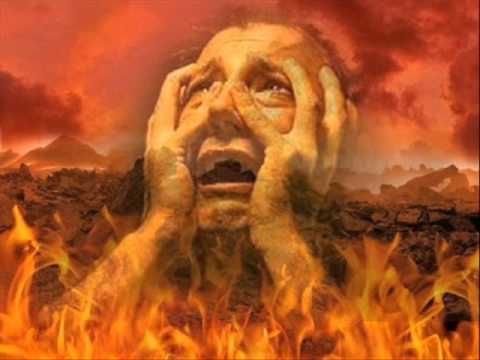 Jesus’ Blood Also “Speaks”
About The Absolute 
Wretchedness 
Of Sin
The Price To Be
Paid To Deal
With Sin
Isaiah 53:4-8
2Corinthians 5:21
1John 3:4
“lawlessness”
“FOR ALL HAVE SINNED AND FALL SHORT OF THE GLORY OF GOD.” (Romans 3:23)
“FOR THE WAGES OF SIN IS DEATH…”
(Romans 6:23)
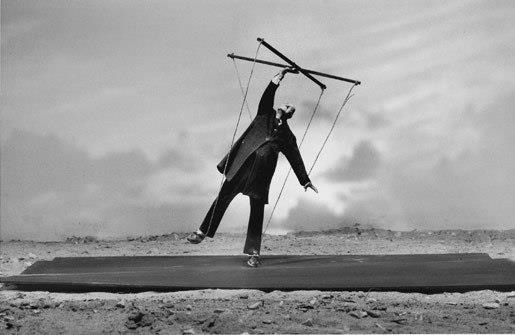 The Blood Of Christ “Says” Mankind Incapable To 
Author Salvation
1Peter  1:18-19

“Helpless”
Romans 5:6
Ephesians 2:8-9
Matthew 26:28
“I know O Lord, that a man’s way is not in himself.”
Jeremiah 10:23
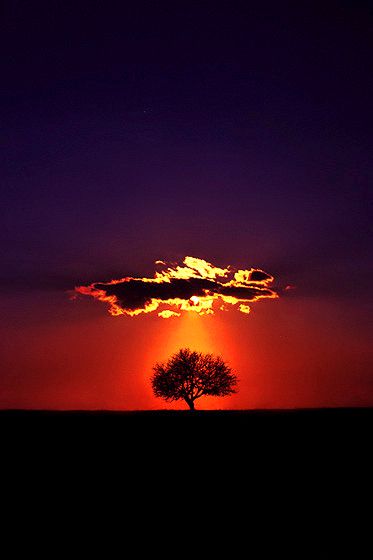 The Blood Of Christ “Speaks” Of ATONEMENT…
Atonement is the centerpiece of christianity.  Atonement  is that which distinguishes followers of Christ from all other religions
“reparation for an offense or injury; satisfaction; reconciliation of God and mankind through the sacrificial
 death of Jesus Christ”
In location to a single entity by a process 
or agent.
AT                  ONE                       MENT
(suffix) an action or process
Location
A Single Unit
Listen Carefully As Jesus’ Blood Speaks About…
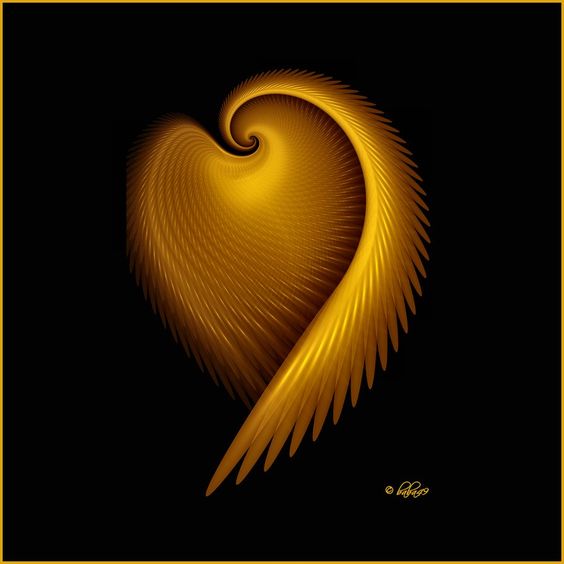 Remission Of Sins
Matthew 26:28, 1John 4:10

Old Law Taken Away
Ephesians 2:14-16,
 Hebrews chapters 8-9-10

Purchase The Church
Acts 20:28
1Peter 1:18-19
1Peter 1:22-23
What do you have to say with respect to the blood of Christ?